Advancing Primary Health Care for the Public Good
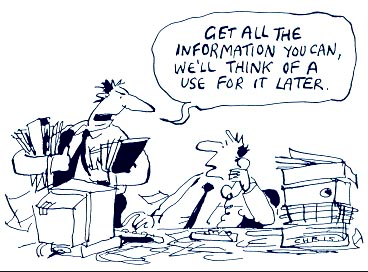 Quick Survey
3 Simple Rules

Data
Data
Data
American Academy of Family Physicians American Academy of Nurse Practitioners American Academy of Pediatrics American Academy of Physician Assistants American Board of Family Medicine American Board of Internal Medicine American College of Clinical Pharmacy American Geriatric Society American College of Physicians Anthem American Osteopathic Association Ariadne Labs Catalyst Health Network Family Medicine Education Consortium Direct Primary Care Alliance Heart of Virginia Health Care Lehigh Valley Health Network Maryland Department of Health Maine Medical Association North American Primary Care Research Group National Committee on Quality Assurance National Research Network Patient First Primary Care for All Oregon Practice-based Research Network Oklahoma Practice-based Research Network Primary Care Centers Round Table Sentara Quality Health Network Society for General Internal Medicine Society for the Teachers of Family Medicine Telligen The Institute for Integrative Health Tidewater Physicians Multispecialty Group University of Missouri School of Medicine University of Colorado Health System Virginia Center for Health Innovation Virginia Council of Nurse Practitioners Virginia Commonwealth University
Quick COVID-19 Primary Care 
Survey
The Larry A Green Center
Primary Care Collaborative
3rd Conversation
17,000
Clinicians
18 weeks
The “new normal” – April
Paid for less than half of their work
Furloughed or laid off staff
Decreased patient volume
47%
66%
85%
The “new normal” – August 2020
March pandemic stressors persist
Second public health crisis brewing
Quick COVID-19 Primary Care Survey: July & August
Telehealth boost
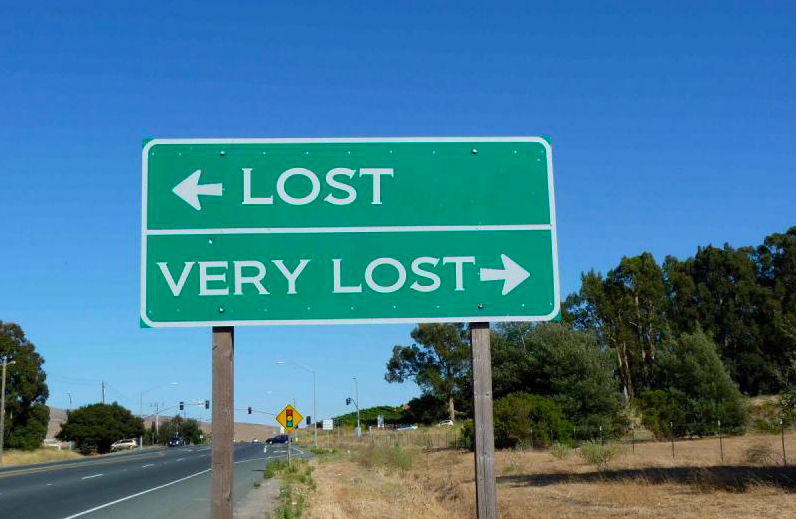 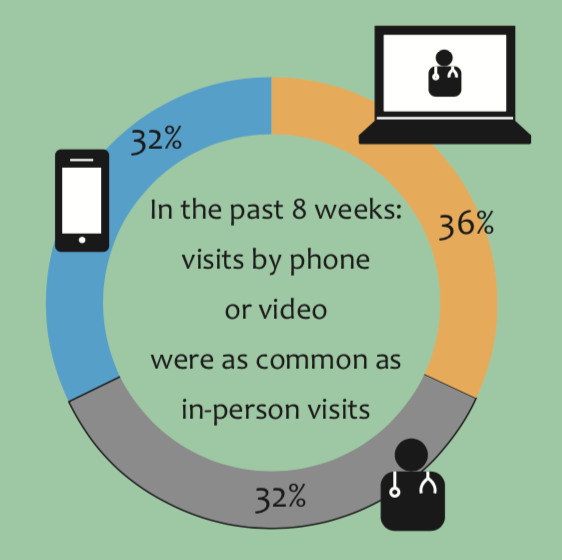 Quick COVID-19 Primary Care Survey: June
Telehealth bust
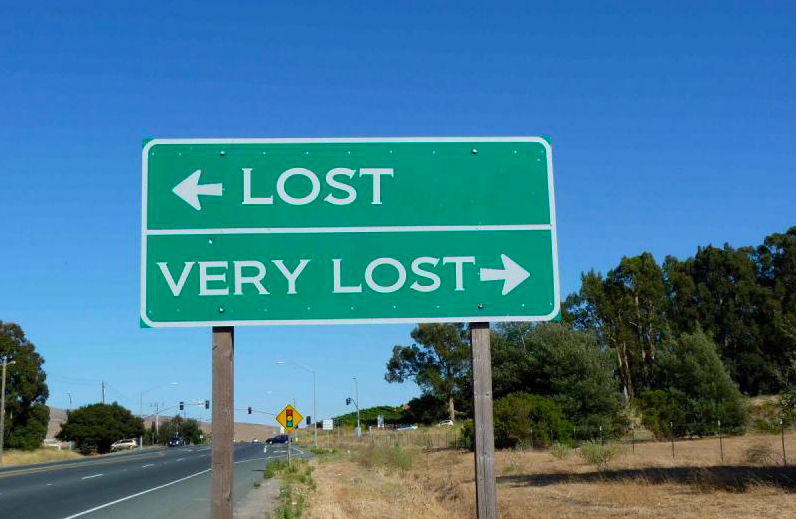 FTF down, contact at all-time high

telehealth billing denied

future insurer
coverage uncertain

clinician pull back on use
37%
13%
56%
52%
Quick COVID-19 Primary Care Survey: June
What happened to the social contract?
Worthy of your trust
Wholeness of your dignity
Patient first

Societal investment in this basic good
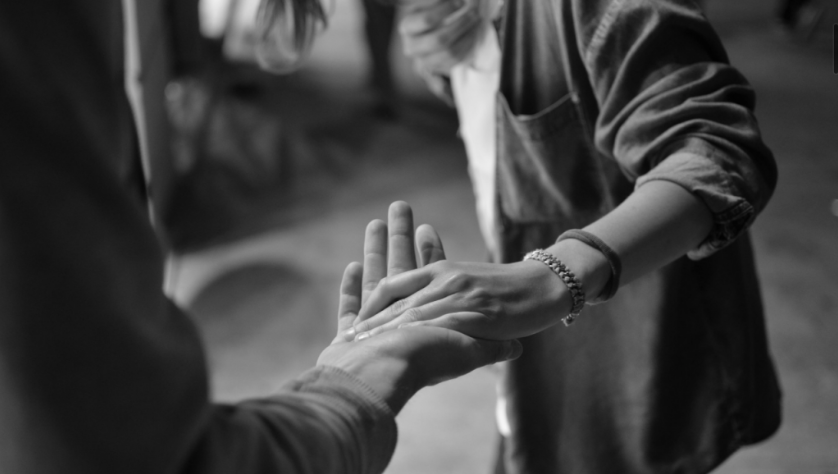 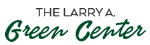 Patient surveys: 9,000
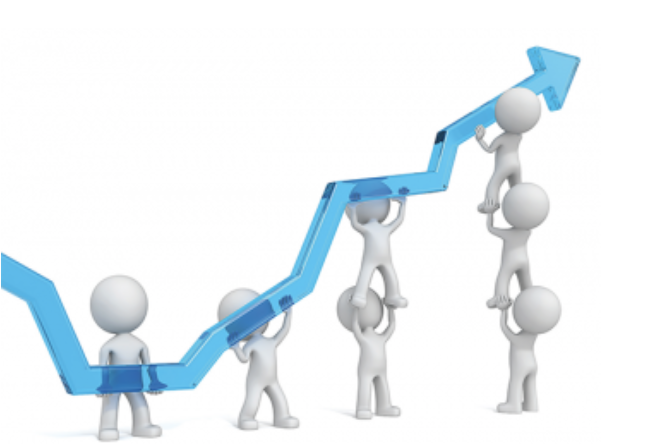 COVID patient volume
2019… 42% – at least once
COVID… 53% – 2x in 8 weeks
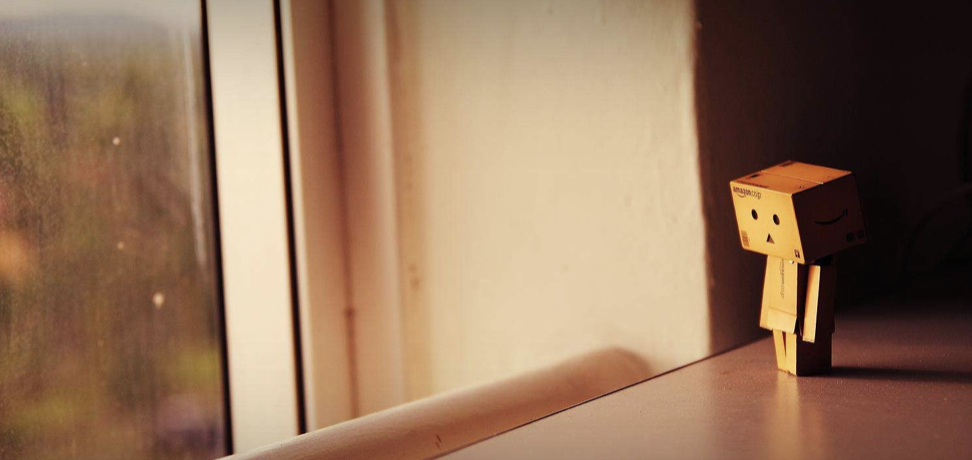 Possibility of losing their doctor?
32% panic, heartbroken
39% upset, lost
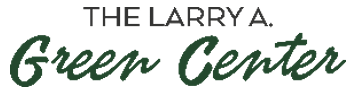 Patient view: Primary care during COVID
Valued Relationship

   Clinicians say: 72%
   Patients say:  77%
   
   79% being seen ~ feel better
   85% helps make sense of things
   76% I can ask about anything
   82% this is someone I trust
91%
First Contact
85%
Continuity
82%
Coordinated
80%
Comprehensive
Quick COVID-19 Primary Care Survey: June
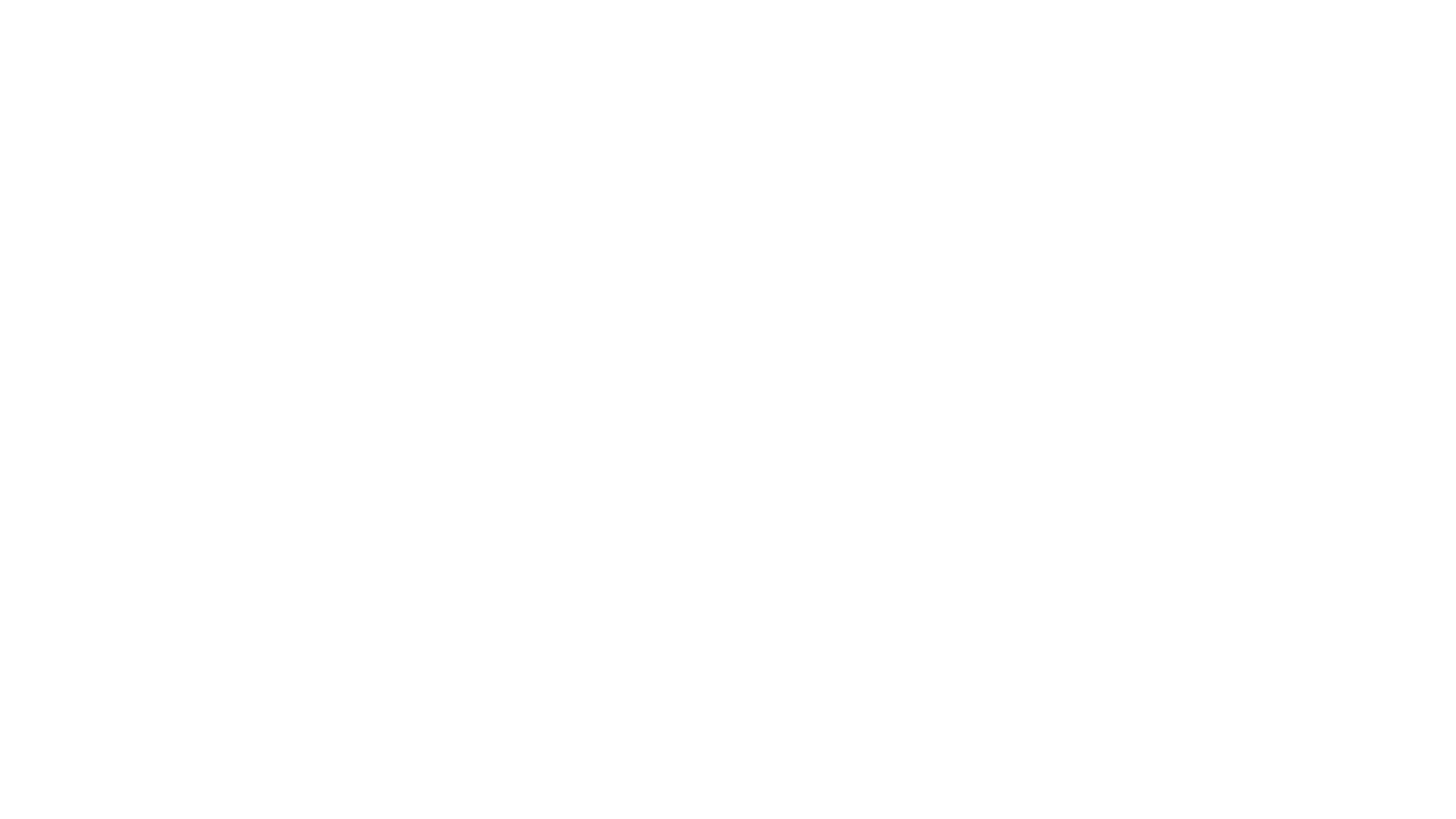 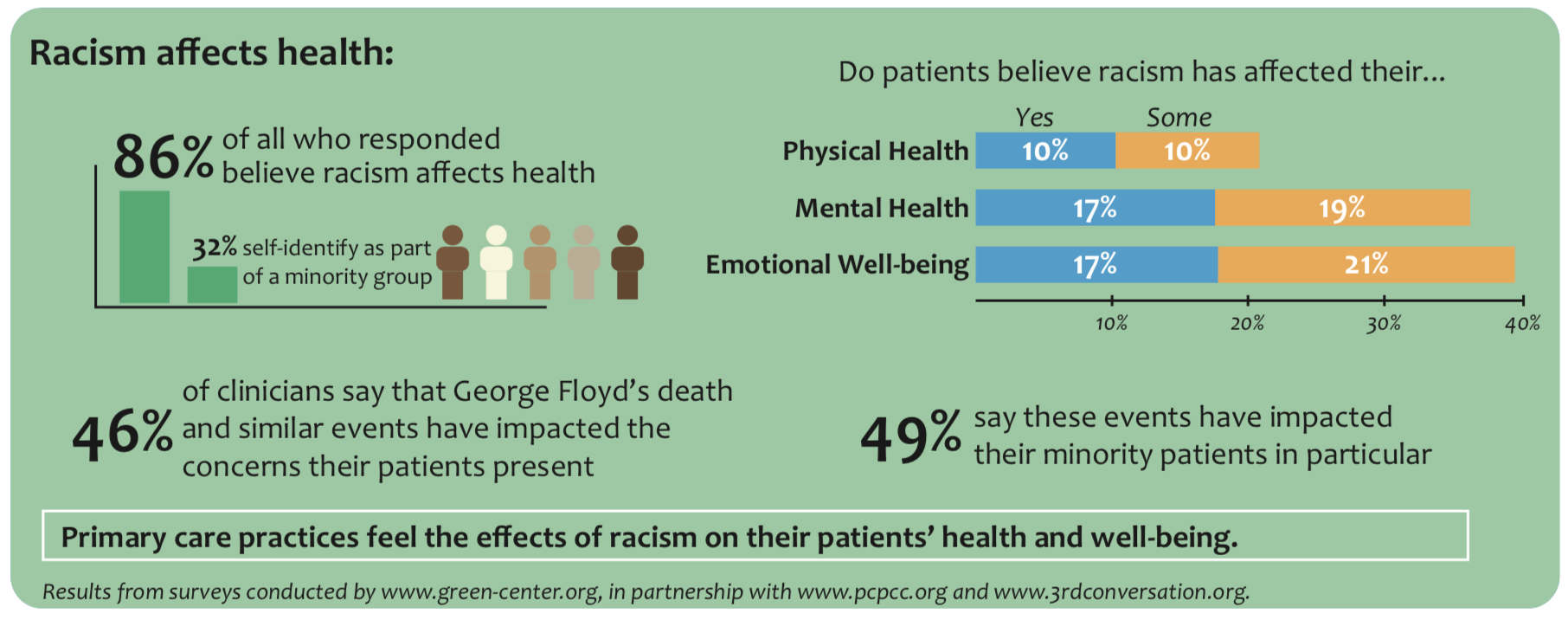 Patients said
Clinicians said
28%
Physical health

Mental health

Primary care helped
Racism impact on patient health
56%
31%
23%
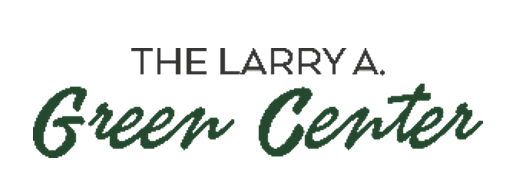 End Result
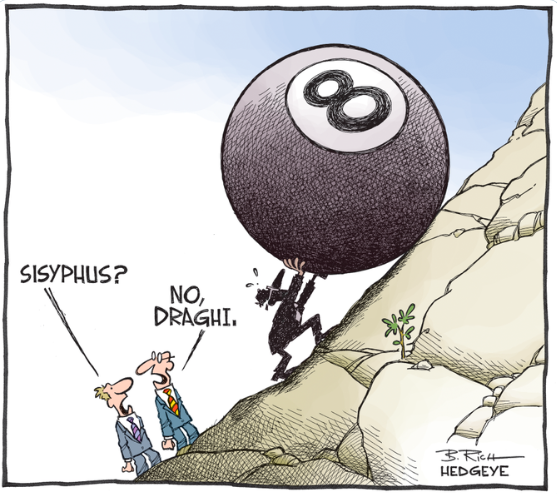 Professionalism is on the rise
Generalism is being rediscovered
Primary care can grow in the wild

The social contract between medicine and the public is at stake
NO, 
PRIMARY 
CARE
Questions / Comments
Sincere thanks to our funders
	Morris-Singer Foundation
	Samueli Foundation

Deep appreciate to the team and advisors
Christine Bechtel, Asaf Bitton, Erin Britton, Brendan Elliott, Martha Gonzalez, Larry Green, Ann Greiner, Lauren Hughes, Tony Kuzel, David Meyers, Will Miller, Jonathan O’Neal, Sarah Reves, Kurt Stange

Rebecca Etz, PhD.                 www.green-center.org